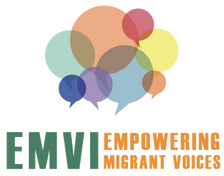 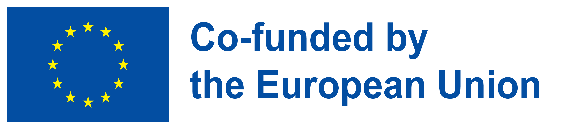 Module:  Political  Participation
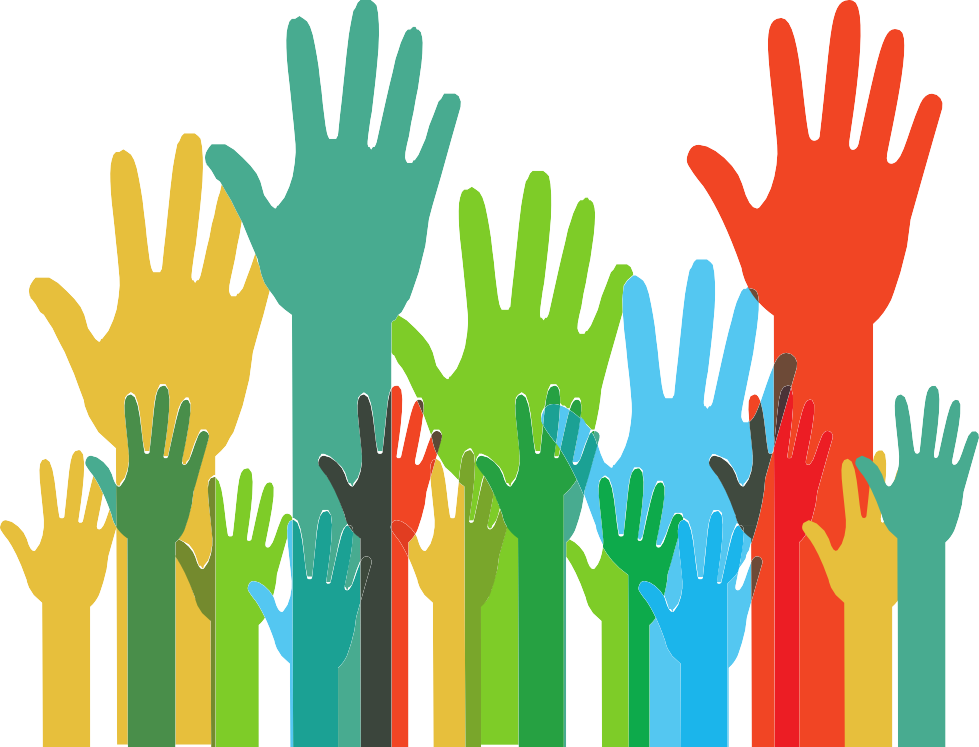 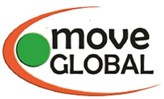 The project is co-funded by the European Unions‘ Asylum, Migration and Integration Fund. The content of this presentation represents the views of the EMVI project partnership only and is their sole responsibility. The European Commission does not accept any responsibility for use that may be made of the information it contains.
Goals of this Module
Understanding the forms  and levels of participation
Presenting structural  forms of participation in national and local politics
Further materials for  independent learning (including about participation on the EU level)
Presenting different  organisations and initiatives  where you can get involved
Methods for Group Work
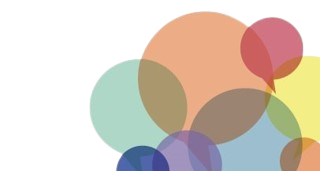 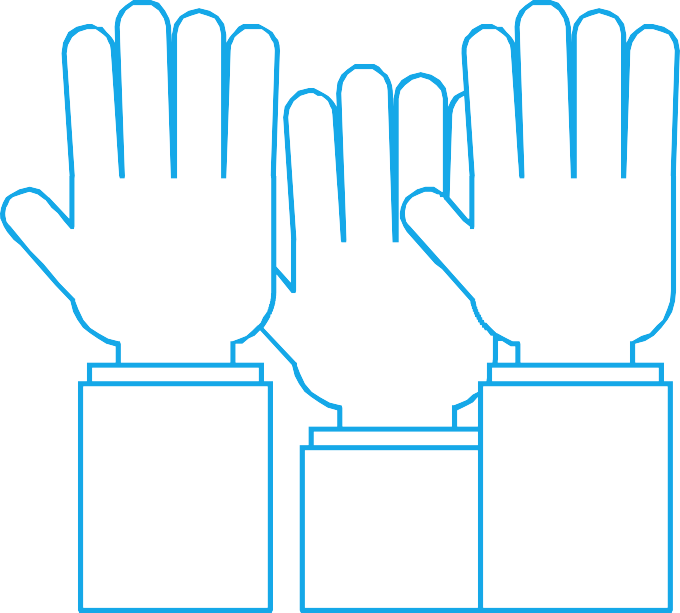 1.What is Political Participation?
Definition
The Stages of Participation
Legal basis of participation
Diversity-oriented  Participation
Good Practice
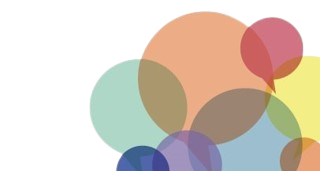 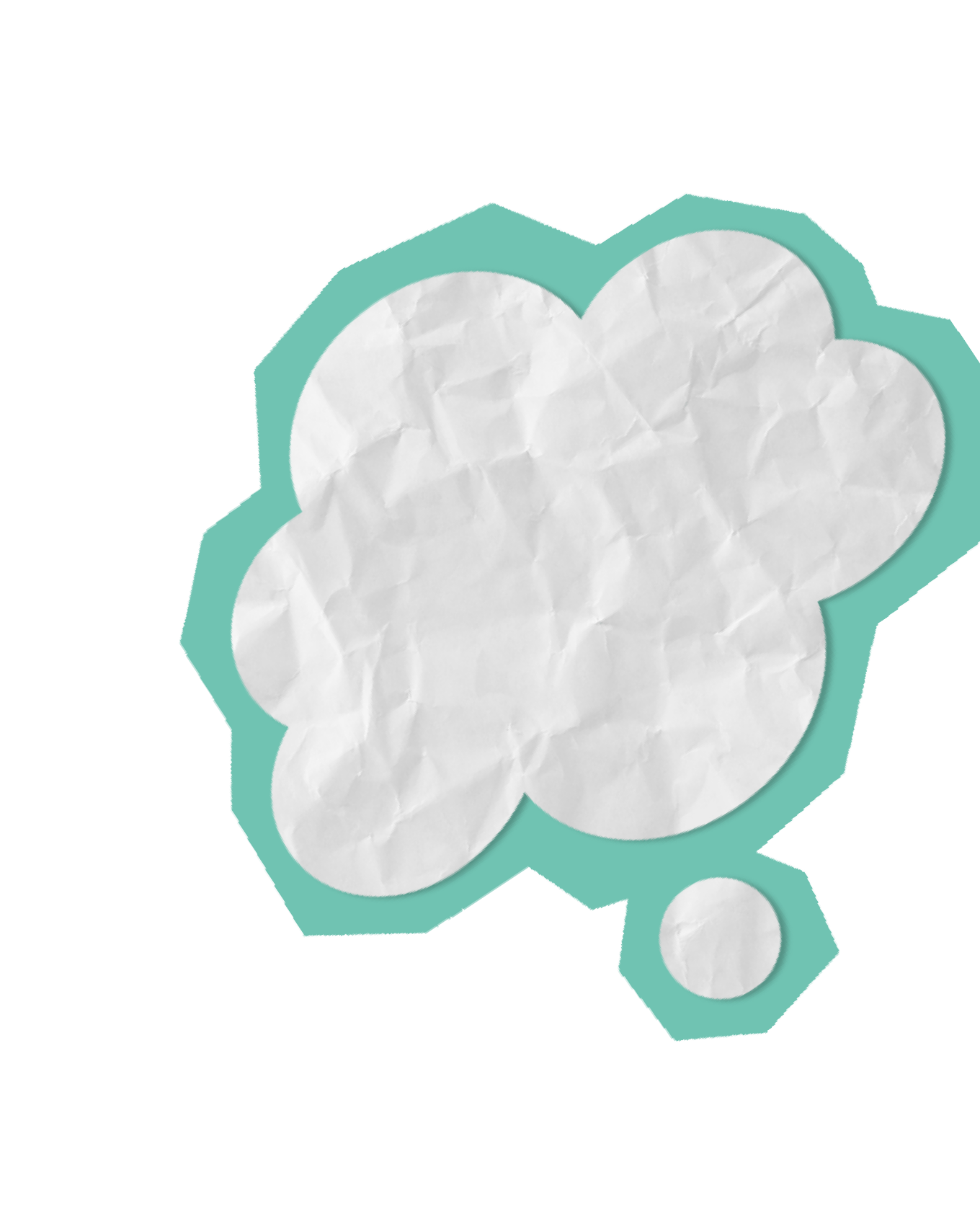 Defintion
Political Participation is a crucial  element of a democracy. It means  voluntary involvement and influence  on the political sphere.  Every action of citizens influences  politics on different political levels (local,  national and EU) and in different ways (e. g. voting,  participating in political parties,  advisory councils, initiatives or  organisations)
Include examples of  political  participation,  especially those accesible to  Third Country  Nationals (e.g.  advisory councils)
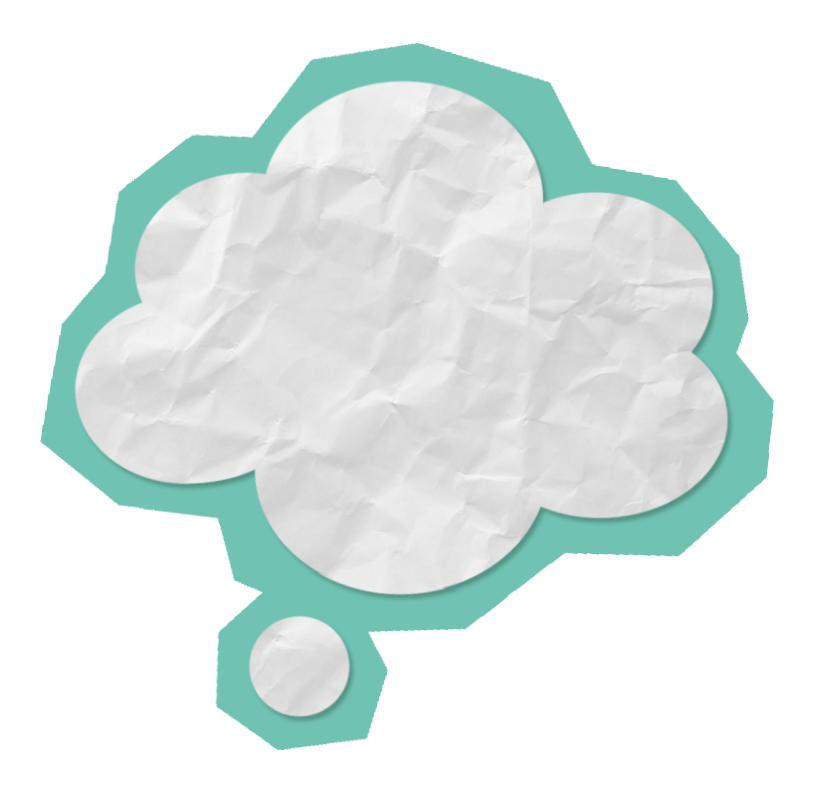 "The transition between participation and involvement is gradual  and refers to the fact that people can participate in something
and/or participate by actively shaping and co-determining society themselves
The aspect of voluntariness is essential here: it is about the  possibility of participation, not about the compulsion to do so." (Czollek/Perko/Kaszner/Czollek 2019: p. 24)
Include Regional  Specifics and  Examples of  Participation
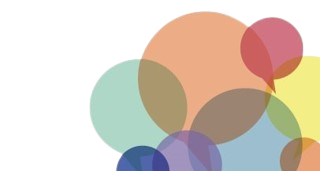 Sources:
https://www.bpb.de/kurz-knapp/lexika/handwoerterbuch-politisches-system/202091/politische-partizipation/ t  https://www.stiftung-  spi.de/fileadmin/user_upload/Dokumente/veroeffentlichungen/mbt_praxischeck_vielfalt_beteiligung_inklusion_2020.pdf  https://bv-nemo.de/fileadmin/Partizipation_Radical_Diversity Perko_Czollek_2021_.pdf
The 4 Stages of Participation
Information: The policies and laws are  already in place, and people only receive  information about their rights and duties  (no participation is possible) (Example:  People who arrive in Germany (or any  other EU country) are forced to live in  refugee centres or camps when they  apply for asylum. Until they are granted  asylum, they often live in shared Accomodations with established rules and procedures with which they have to comply.
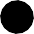 Self-Government
Not always
Decision
linear, but also changing 
order
Involvement: Preliminary stage of participation: people  are asked about their opinions and needs (for example special needs for the arrangement of rooms (like a women's  space) or a complaints office for cases of  discrimination).
Co-Decision
Co-decision-making: Engagement in  established structures such as the  migrant advisory council, e- participation platforms, founding of  associations and initiatives which allows  advocating for certain changes  (example: advocacy and consultation of  politicians towards the change of laws  to facilitate asylum procedures or for  better conditions in refugee centres)
Involvement
Information
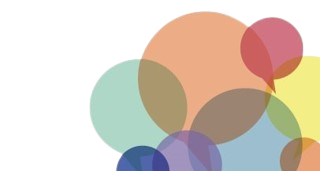 Decision: People who have the right to  vote can influence politics based on a  majority vote. This level of participation is  only accessible if you are allowed to vote in  national or local elections. In some countries you can also sign petitions if you do not have the right to vote. You can always go to demonstrations!
No Participation
Source: https://awo-migration-  behinderung.de/wp-  content/uploads/Praxischeck-Vielfalt-  Beteiligung-Inklusion-2020.pdf p. 49
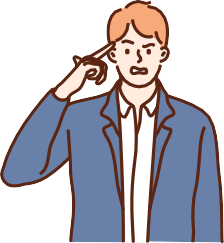 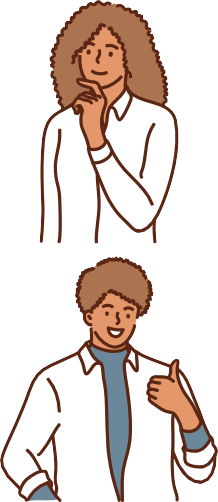 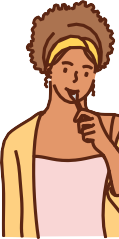 Diversity-Oriented Participation
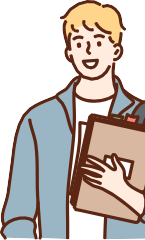 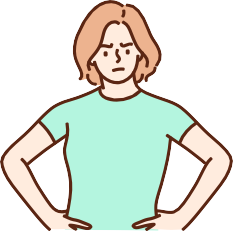 Diversity-Oriented Participation means a two-way strategy: For inclusion of people with a migration background  iin          
P    olicy-making it is important to  remember the needs-assessment in the EMVI report, especially the obstacles to participation (e.g. language barriers, different experiences with discrimination, residency status)

Framework for Diversity-Oriented Participation
 Attitude:
The attitude of all actors who shape participatory processes should be fundamentally reflective, appreciative, trusting and supportive.
Structure:

Legal knowledge, human ressources, the time framework  as well as the financial aspects should be clear. Additionally, an explanation of the field of action should  be provided --> Regular meetings and dialogue are  important, as well as the definition of the target group
Method:

A state analysis should be the beginning of every  participative activity of the administration or any other  institution.  Target groups should be defined and an assessment developed to identify the group to be involved

Source: https://awo-migration-behinderung.de/wp-content/uploads/Praxischeck-  Vielfalt-Beteiligung-Inklusion-2020.pdf p. 48
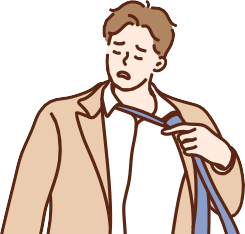 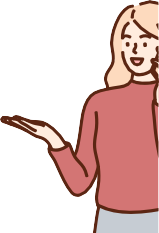 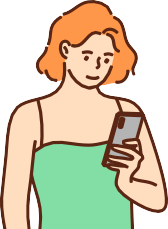 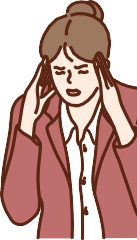 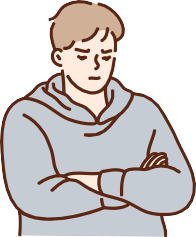 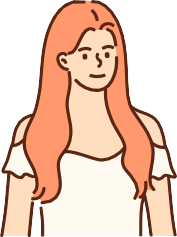 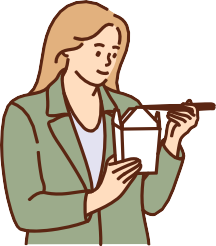 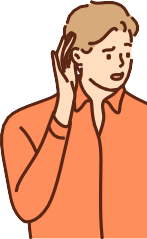 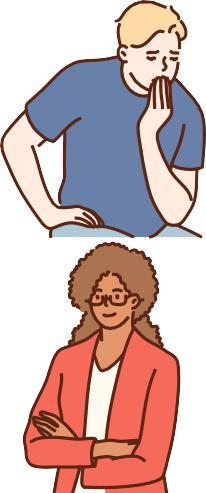 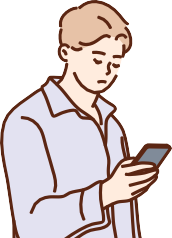 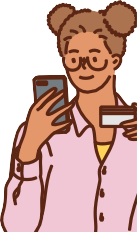 Political and Legal Basis for Particiaption
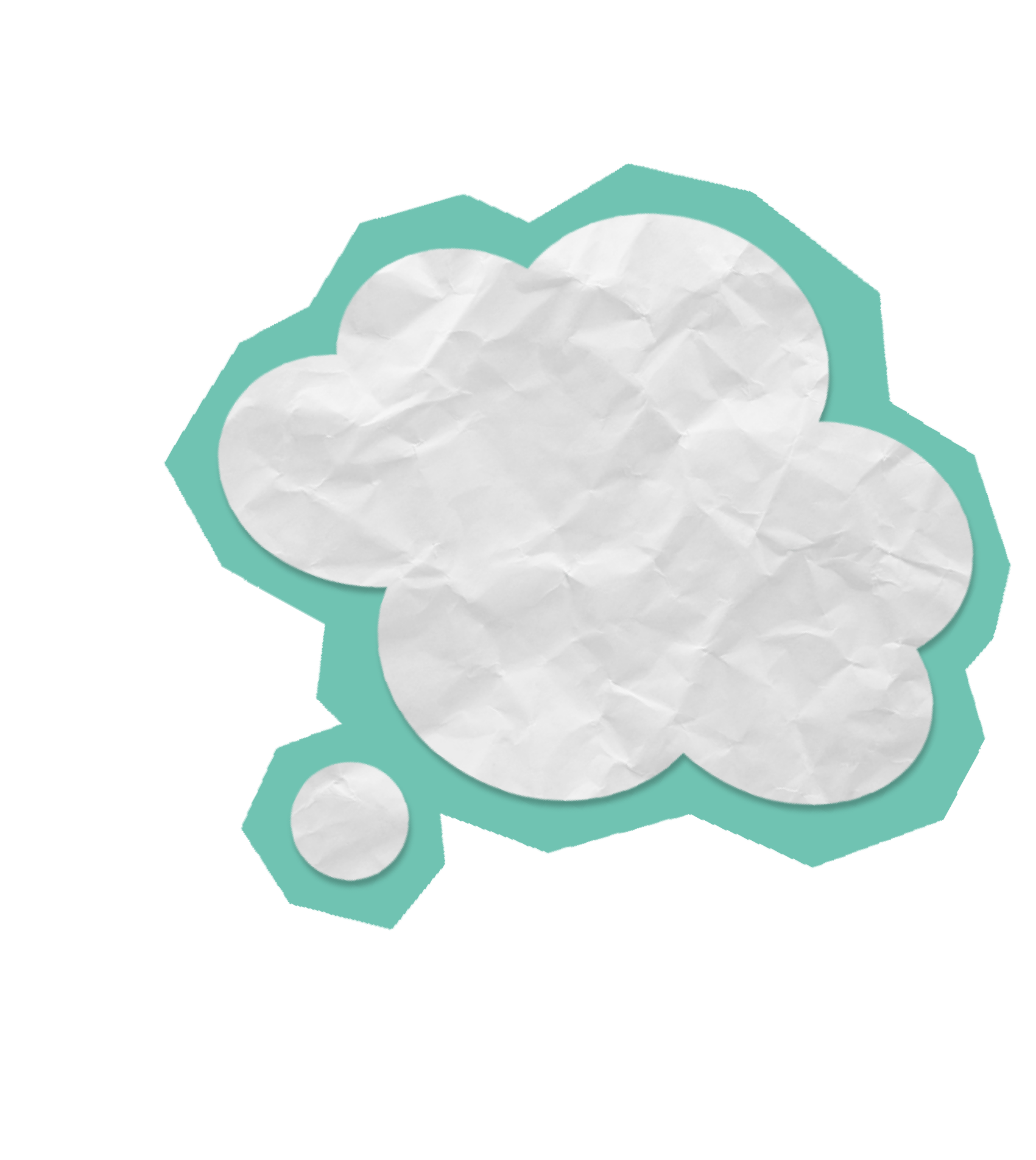 Links with further Information on EU Policies on Integration and Participation:
https://ec.europa.eu/migrant-integration/library-document/common-basic-  principles-immigrant-integration-policy-eu_en
https://rm.coe.int/168007bd26
https://fra.europa.eu/sites/default/files/fra_uploads/fra-2017-together-in-the-  eu_en.pdf
https://ec.europa.eu/commission/presscorner/detail/en/qanda_20_2179
Add country
and regional specifics  and include  information for  further reading about  opportunities to
get involved
Video: https://www.youtube.com/watch?v=h-aZAdUEl4c

On Citizenship for Third Country Nationals in the EU
hhttps://home-affairs.ec.europa.eu/system/files/2020-  10/00_eu_emn_study_flash_citizenship_final_en.pdf  https://www.idea.int/sites/default/files/publications/political-participation-of-  refugees-bridging-the-gaps.pdf
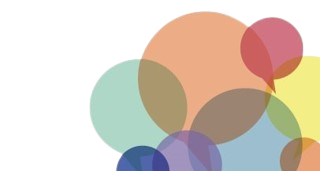 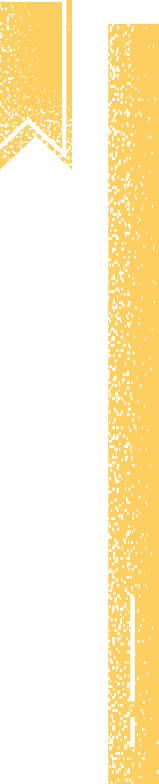 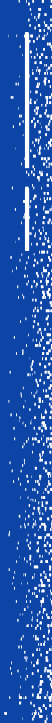 Good Practice
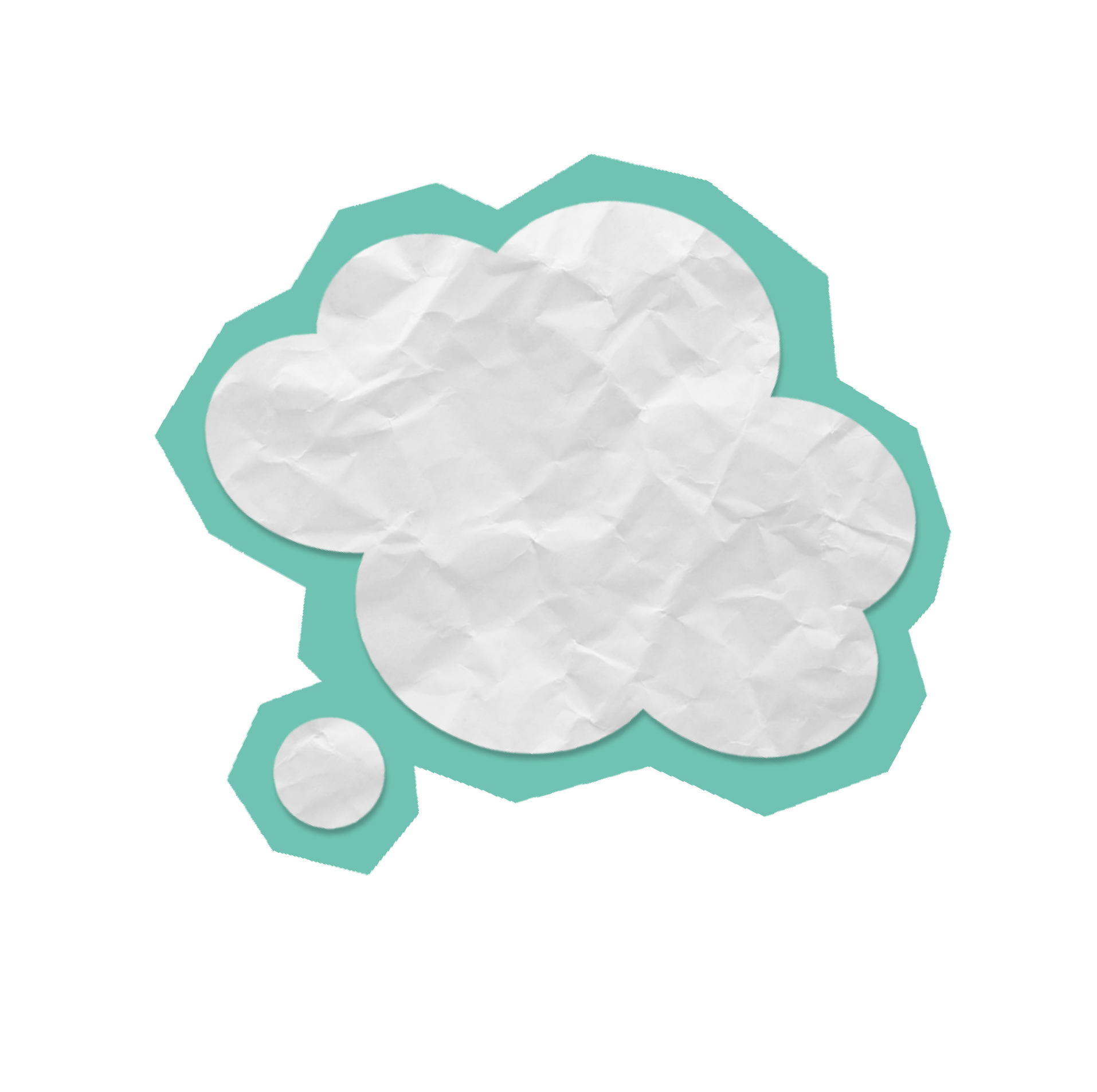 Migrant Advisory Council
Migrant Organisations
Good Practice in Policy  Development
Add country
and regional specifics  and include  information for  further reading about  opportunities to
get involved
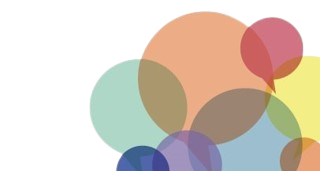 1. Migrant Advisory Council(s)
Introduce the Migrant Advisory Council in your municipality!


Migrant Advisory Councils are a good practice because…

They have a direct impact on policies which concern migrants
They give voice and representation to people who cannot vote
They help to have a more democratic way of making policies and laws
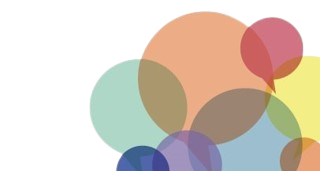 2. Migrant Organisations
Give examples of migrant organisations in your region and municipality and introduce their work!
Starting a migrant organisation is a good practice because…
It allows for joint lobby & advocacy for your demands
Legal personality facilitates the acquisition of projects and funding
roles can be better distributed and the purpose and objectives of the work are defined in the statute of the organisation.
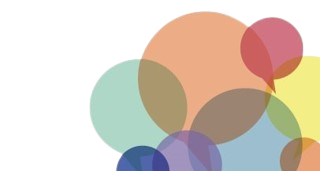 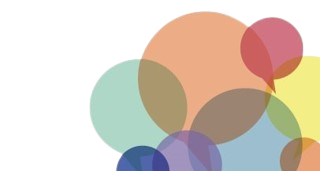 3. Good Practice in Policy  Development
Give examples of policies which were developed with the consultation of migrant representatives (e.g. migrant advisory council, migrant organisations)

Example of good practice in Berlin: Act for the Promotion of Participation in a Migration Society (PartMigG)
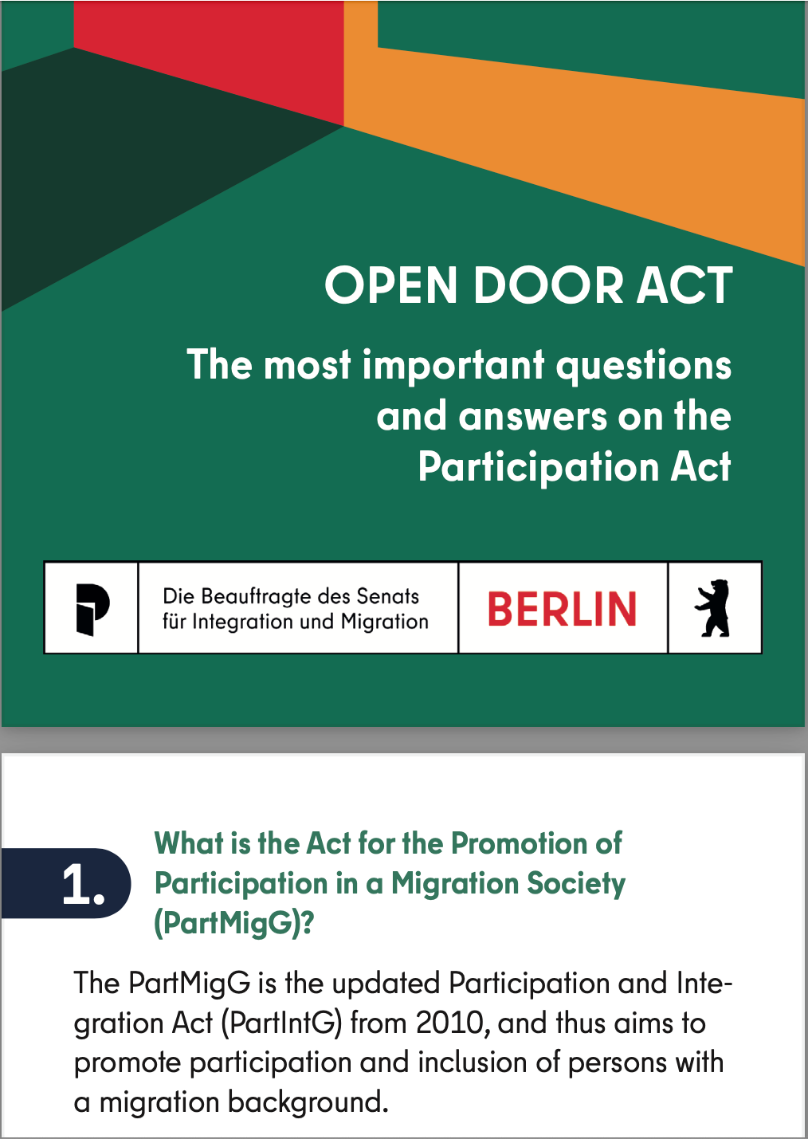 Further information on the PartMigG:
https://www.berlin.de/lb/intmig/themen/partizipation-in-der-migrationsgesellschaft/#Materialien
English broschure can be found on the website!
METHODS  FOR  TRAINING
Didactical Recommendations
Methods for group work
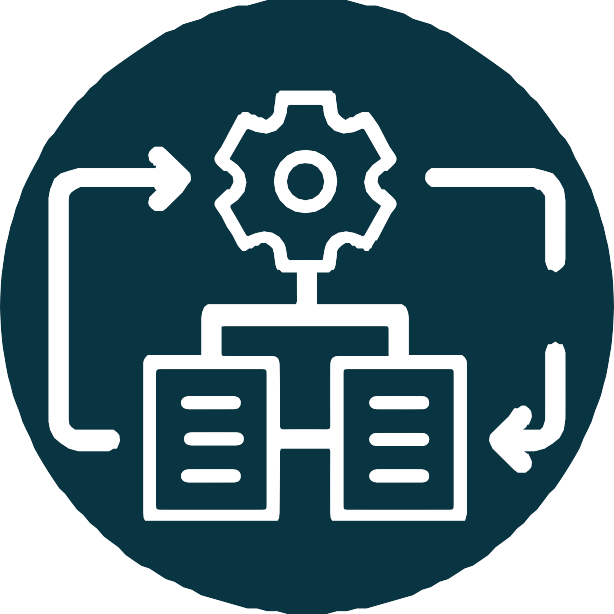 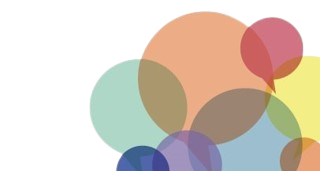 DIDACTICAL  RECOMMENDATIONS
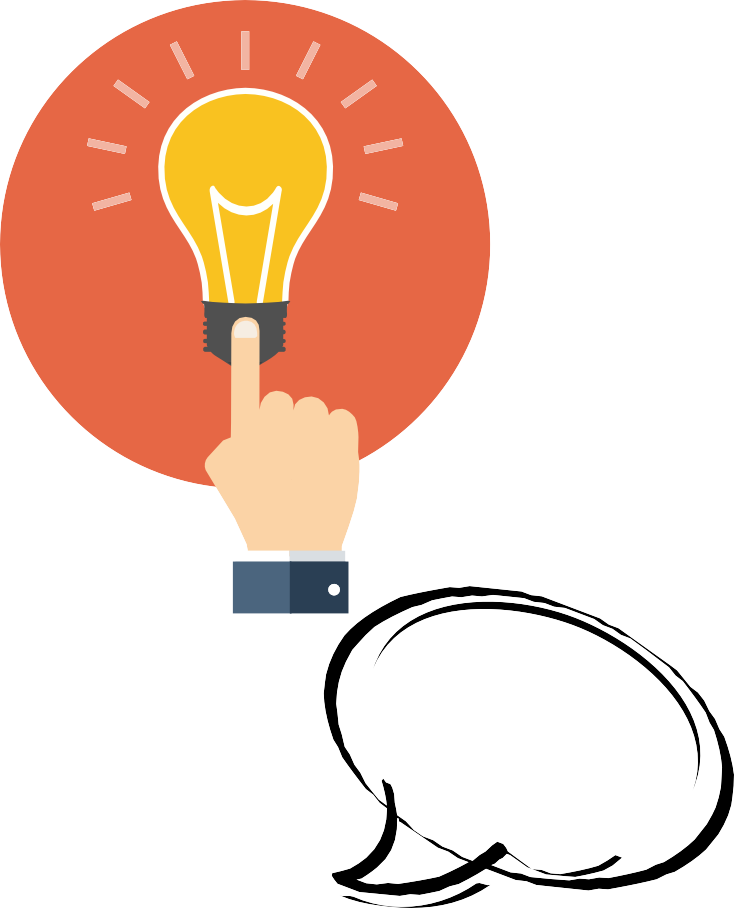 Language Barriers
When working with a group that has  language barriers

try to use examples and easy terms, visualise ideas
Consider hiring translater(s) to enable the exchange of people who do not  speak the same languages

Discrimination-Sensitive  Behaviour
Make sure that everyone in the group behaves respectfully and sensitively  towards others
Make sure that everyone has the chance to share their ideas (especially give consideration to gender sensitivity)
In intercultural encounters, it is not cultures that meet but concrete  people with their opinions, attitudes and preferences.
Do not fall into the trap of tying people to cultural patterns. Ultimately,
they are individuals who meet and exchange their respective opinions,  convictions and perspectives.
Give people the time to process and express their opinions
Consider  hiring a babysitter  or organising catering  to allow for a good  atmosphere
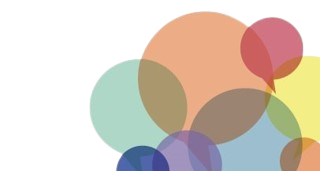 METHOD 1 :TRANSLATING TERMS AND PLACING THEM  IN HISTORICAL-POLITICAL CONTEXTS
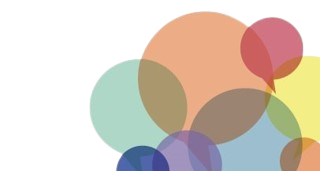 More than 3
10-30 minutes, depending on motivation  
Dealing with multilingualism in a group.
Exchanging about the different terms and social contexts of  meaning or attributions.
Understanding individual and societal ideas of democratic
culture, "social participation" and " political participation".

Two large sheets of paper (A1) and thick pencils


Description of the method:
The method can be used as an introduction to the topic but can also fill an entire workshop. The more heterogeneous  the group, the more uses and levels of intensity can be discovered and discussed.

As an introduction to the topic, you can write two of the terms (e.g., participation and inclusion) on a piece of flipchart  paper and circle them in colour. This is important so that other terms can be visibly added to these ones.

In this way, word pictures are created in a short time, which can not only be used as translation aids, but it also  becomes clear with a simple method that behind the pure translation of the language there are other systems of  thought, ideas and attitudes.
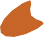 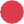 Source: Tanja Berg, Oktober 2017, Praxishandreichung II Was heißt »gesellschaftliche Teilhabe« und was  heißt »Partizipation«? Ideen für eine praktische Auseinandersetzung mit Begriffen in der  Geflüchtetenarbeit
METHOD 2: 
BRAINSTORMING AND MINDMAPPING  ON TERMS SUCH AS "DEMOCRACY", "SOCIETAL  PARTICIPATION", "PARTICIPATION"
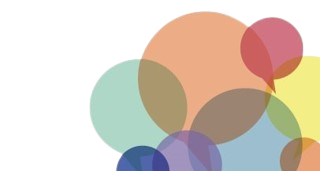 3-30 People

20-40 minutes in total
Group work: 15 -20  minutes
Presentation:  5 minutes per working group
Evaluation: 10 minutes
Source: Tanja Berg, Oktober 2017, Praxishandreichung II Was heißt »gesellschaftliche  Teilhabe« und was heißt »Partizipation«? Ideen für eine praktische Auseinandersetzung  mit Begriffen in der Geflüchtetenarbeit
Promoting discussion of concepts and conceptual fields stimulating exchange and communication processes between  several people
cllarifying and defining concepts.
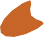 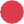 Flipchart paper or other large paper (A2) for group work,  wide pens, tape/pens or pin board with pins.
Description of the method:
Briefly explain the aim and procedure of the method in general and in its specific application. Give a brief  overview of the process and the rules of the method. Divide the group into roughly equal working groups of  three to five people. Now give the respective working groups sheets of paper with the terms to be worked  on in the middle and thick pens of different colours.
Process & Rules:
 
The working groups work independently and in parallel. All thoughts, ideas and cases that come to your  mind about the term in the middle of the sheet are valuable for the discussion. Name them and record  them on the paper (mind-mapping).
The associations and ideas can be taken up in a second round and further developed or discarded. Use a different colour for this and record the key points of your discussion here as well. Be as concrete as  possible and try to find     practical   examples from everyday life.
3.       When presenting the ideas ask the people not only to present common opinions but also controversially discussed topics
More than 3
10-30 minutes, depending on motivation  
Dealing with multilingualism in a group.
Exchanging about the different terms and social contexts of  meaning or attributions.
Understanding individual and societal ideas of democratic
culture, "social participation" and " political participation".

Two large sheets of paper (A1) and thick pencils
METHOD 3:  
PARTICIPATION POSSIBILITIES IN YOUR OWN COUNTRY AND REGION
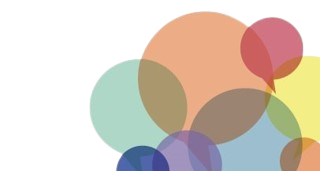 3-30 People
30-40 min in total, 15-20 min, 5 min presentation per work group, 10 min evaluation
Discussing different opportunities for political participation
Developing of ideas how to participate 
Learn how to overcome barriers to participation
Flipchart or other large paper (A2) for group work and presentation of the results , pin board, and pens
Description of the method:
Give an introduction to different opportunities for political participation (e.g. the right to vote, advisory councils, petitions, demonstrations, migrant organisations etc.) in your country, ask the group how they participate. Ask about barriers or why they do not participate 
Divide the participants in groups up to 5 people and let them exchange their ideas, challenges and experiences. Let every group choose someone who can present the results/key findings. Evaluate the results in an open discussion with the whole group.